UNIVERSIDAD AUTÓNOMA DEL ESTADO DE HIDALGO
Instituto de Ciencias Económico Administrativas
Área Académica: Administración

Tema:  Administración de la mercadotecnia 

Profesores: Marco Antonio I. García García, Juan Eduardo Ramírez León, Sofía E. López García.

Periodo:  Enero – junio 2016
Abstract

One of the most important concepts of marketing have to do, not marketing itself, but with its administration. That is, not enough to know what factors should be included in a strategy for it to be successful, but to understand how to administer the resources and efforts to achieve the proposed objectives are.
(Revista Merca2.0)


Keywords
Marketing mix, strength, business, management, objectives, decision making,
1.1 Administración de la mercadotecnia
Laura Fischer y Jorge Espejo (2004), definen la administración de la mercadotecnia como
«El proceso de planeación, organización, dirección y control de los esfuerzos destinados a conseguir los intercambios deseados con los mercados que se tienen como objetivos por parte de la organización“
En 1985 la American Marketing Association define.
"La (administración de la) mercadotecnia es el proceso de planear y ejecutar la concepción, fijación de precios, promoción y distribución de ideas, mercancías y servicios para dar lugar a intercambios que satisfagan objetivos individuales y organizacionales"
Complementando ésta definición, Kotler (2010), afirma que
…"a la administración de la mercadotecnia le corresponde la función de influir en el nivel, la oportunidad y la composición de la demanda, de tal forma que contribuya a que la organización logre sus objetivos“.
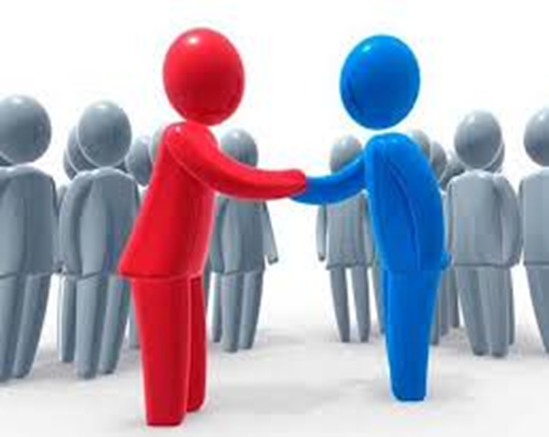 Planeación: 
Según Kotler y Keller (2012), el proceso de planeación de marketing consiste en… 
…identificar y analizar oportunidades de negocio, seleccionar los mercados meta, elaborar estrategias, definir programas y administrar el esfuerzo de marketing.
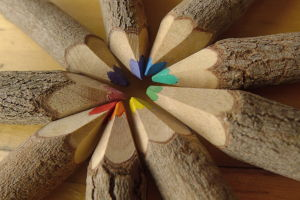 En términos más específicos, es la fase en la que se establecen los objetivos que se perseguirán (en función a las oportunidades de mercadotecnia que se identificaron y analizaron previamente).
Además, se determina qué actividades se van realizar en el futuro para lograr esos objetivos, cuándo se las van a realizar, cómo se las van a implementar, dónde se las van a hacer, quiénes las llevarán a cabo, qué recursos demandarán y cuánto va a costar.
Un plan lleva
Organización
Es el proceso de delimitar responsabilidades y asignar autoridad a aquellas personas que pondrán en práctica el Plan de Mercadotecnia.
Además, en ésta fase se definen y diferencian las diferentes tareas y se busca a la gente apropiada para cada una de ellas. 



Dicho en otras palabras, se determina qué tareas hay que hacer, quién las hace, cómo se agrupan, quién rinde cuentas a quién y dónde se toman las decisiones.
En esta fase los encargados se dedican a coordinar las actividades para alcanzar los objetivos, tomar decisiones y resolver problemas mediante las fases de planeación, ejecución y control de su trabajo.
Dirección
Ejecución:
Es el momento en el que se implementa el Plan de Mercadotecnia; por tanto, es la fase en la que la planeación, organización y dirección se someten a la prueba ácida del mercado.
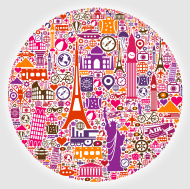 Control
Se busca establecer la posición actual con relación al destino que se ha determinado en la fase de planeación. 

 Se establecen normas de operación, se evalúan los resultados actuales contra los estándares ya establecidos y se disminuyen las diferencias entre el funcionamiento deseado y lo real.
Fischer y Espejo (2004),
Algunos aspectos en los que la administración de la mercadotecnia debe prestar atención son:
Mercado Meta 
En la planeación deben tomar decisiones respecto a los mercados meta: 
Utilidad de la mercadotecnia 
Funciones del departamento de mercadotecnia
Elementos o áreas que intervienen.
Etapas de la función comercial 
Mercado y conductas del consumidor 
Segmentación  de mercado
Investigación de mercados
a) Mercado Meta
Mercado objetivo o target hace referencia al destinatario ideal de un producto o servicio. El mercado meta, por lo tanto, es el sector de la población al que está dirigido un bien.
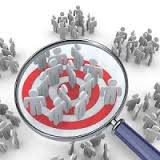 MERCADOS META
Demografía
Características descriptivas
De los consumidores: edad, sexo
Nivel de ingreso etc.
¿ Quién  compra?
(Segmento)
Psicografía
Actitudes, percepciones
Opiniones etc.
[Speaker Notes: quienes son los compradores típicos del producto.
inegi
wwwconapotutor.
sosioecografica
conapo liga de los acuerdos con otros países
psicograficas.
estudios de opinión de las actitudes, percepciones, opiniones,etc.
percepción ante otros paises de Mexico
- comercialización

coreanos - exiliados son los que de alguna menera no hay que hacer negocios.
ejemplos de invitaciones a querer quesque invertir y no hay nada de negocio "NIGERIA"]
MERCADOS META
¿ Qué  compra?
¿ Quién  compra?
¿Cuando compra?
¿ Porqué compra ?
¿Dónde compra?
b) En la planeación deben tomar decisiones respecto a los mercados meta:
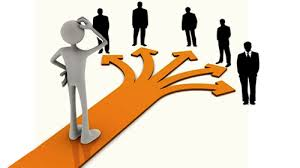 c) Utilidad de la mercadotecnia
Factor Competencia
Requisito de supervivencia de cualquier negocio. 
 
Ejemplos: 
Gigante“ Para y compara” 
Comercial Mexicana “Y tu… vas al súper o a la comer?” 
 
También existe la mercadotecnia de instituciones no lucrativas.
Políticas, 
Religiosas, 
Salud.
Deportivas
etcétera.
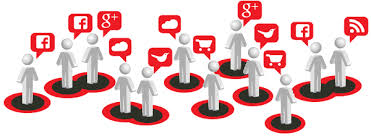 Factores controlables
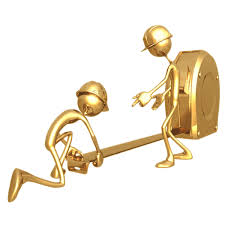 Variables no controlables
Ambiente político y legal: no permitan la venta de cierto producto. 

Tecnología: no existen los medios para desarrollar el producto. 

Competencia: que la competencia acapare el mercado de esa zona. 

Ambiente: que no se adecúe al mercado.
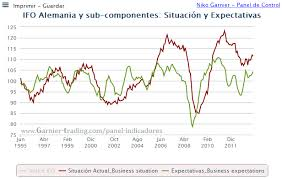 Variables no controlables
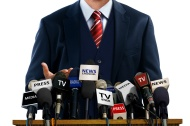 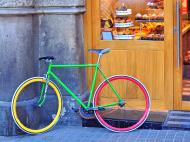 Demográfico

Económico

Tecnológico

Político

Cultural
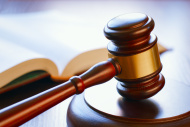 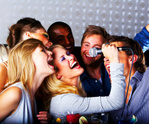 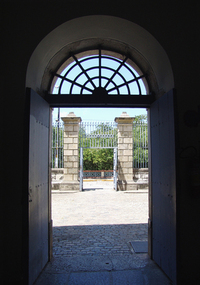 Otros Factores
Reputación: al comparar proveedores, el consumidor se fija en la experiencia y en el grado de fama que tenga el producto. 

Moda: la sociedad, al seguir estereotipos, se fija en productos que todos usen y sean aceptados por la sociedad.
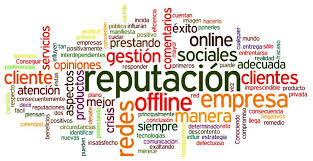 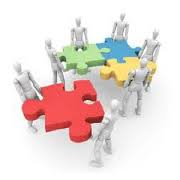 d)
Funciones del departamento de mercadotecnia
e) Elementos o áreas que intervienen.
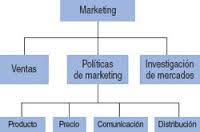 f) Etapas de la función comercial
Ejemplo de la mercadotecnia
Venden artículos para el arreglo personal. Producen cosméticos: Revlon.

Automatizan las oficinas, venden aparatos para las oficinas Fabrican copiadoras: Xerox. 

Ofrecen comodidad y durabilidad en ropa de vestir. Venden ropa durable y resistente Se fabrican pantalones de mezclilla: Levi Strauss.
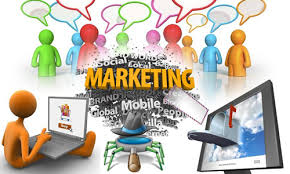 Ejemplo de la mercadotecnia
Ofrecen varios tipos de energía segura y rentable. Venden combustible para empresas y personas Producen petróleo y productos de gasolina: Exxon.


Ofrecen varias clases de servicios, eficientes y baratos de telecomunicaciones. Venden aparatos y dan servicios para la comunicación Operan una compañía de larga distancia: AT&T
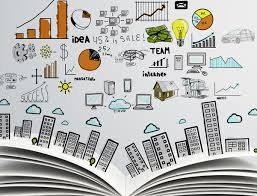 g) Mercado y conductas del consumidor
Tipos de Mercado
 

Mercado Meta: Es un grupo de clientes a quienes una organización dirige su esfuerzo de mercadotecnia. 

 
El Mercado de consumo: Los individuos o familias que adquieren bienes y servicios para su consumo personal.
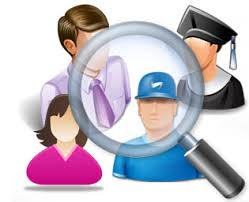 El Mercado de organizaciones: Compañías que venden a otras organizaciones, entre ellas industrias, universidades, mayoristas, etc. 


El Mercado industrial: Compran bienes y/o servicios que se utilizan en la elaboración de otros productos o servicios destinados a la venta.
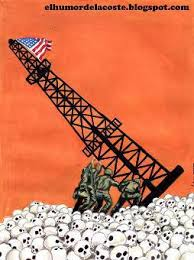 El Mercado de revendedores: Distribuidores o intermediarios que adquieren bienes a fin de revenderlos con fines lucrativos. 
 
El Mercado del gobierno: Por todas las entidades federales, estatales o municipales que compran bienes o servicio con el propósito de realizar los proyectos oficiales.
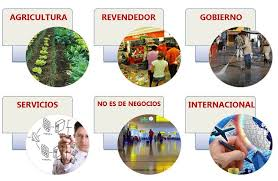 Comportamiento de los consumidores
La empresa que conoce mejor a sus consumidores puede influir mas sobre sus decisiones de compra. 

Todo fabricante debe estar interesado en conocer el comportamiento de sus productos en el mercado, siempre que lance un nuevo producto, debe efectuar una prueba de mercado y evaluar su efecto en los consumidores.
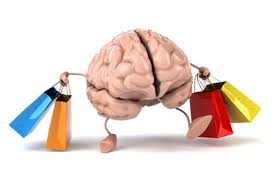 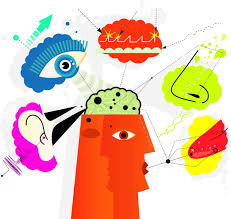 h) Segmentación  de mercado
 
Segmentación geográfica: Dividir el mercado según su ubicación física o geográfica. Ejemplo: zona norte, zona centro, y zona sur; mercado rural y mercado urbano. 

Segmentación demográfica: Se basa en los rasgos socioeconómicos de la población. Ejemplo: edad, sexo, clase social, ingresos.
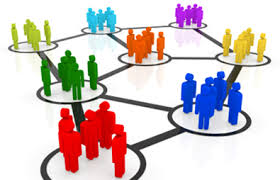 … Segmentación  de mercado
Segmentación por comportamiento del consumidor: Se basa en los motivos y hábitos de los consumidores. Las distintas formas de respuesta a ciertas razones que deben ser consideradas en función de las estrategias comerciales. Segmentación del mercado
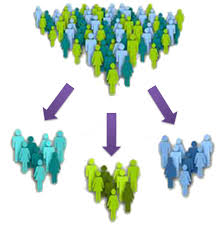 i) Investigación de mercados
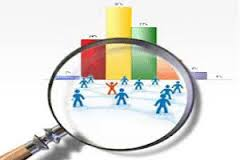 Referencias Bibliográficas

Fischer, L. & Espejo, J. (2004). Mercadotecnia. Tercera Edición. McGraw-Hill Interamericana .Págs. 34 al 57.
Kotler,  P. (1996) Dirección de Mercadotecnia. Octava Edición. Prentice Hall.  Págs. 13 y 14.
Kotler,  P. & Keller, K. (2012) Dirección de Mercadotecnia. Décimo cuarta Edición. Prentice Hall. 
Kotler, P. y Armstrong, G. (2010). Fundamentos de Marketing. MÉXICO:Pearson Education.
Mesa editorial Merca2.0 (2013) De qué se trata la administración de la mercadotecnia. Revista Merca2.0. Recuperado el 2 de mayo del 2016 desde: http://www.merca20.com/de-que-se-trata-la-administracion-de-la-mercadotecnia/. 
Munch, L. (2005 ). Nuevos Fundamentos de Mercadotecnia “Hacia el liderazgo del mercado”. MÉXICO:Trillas.
Wiliam, J., Michael, J. y Etzel, J. ( 2007)- Fundamentos de Marketing. MÉXICO:Mc Graw –Hill.